Сигналы оповещения гражданской обороныи порядок действия по ним
Сирены и прерывистые гудки предприятий означают сигнал гражданской обороны 

ВНИМАНИЕ ВСЕМ!

Услышав сигнал, необходимо 
включить радио, телевизор и прослушать сообщение
в дальнейшем действовать в соответствии с указаниями
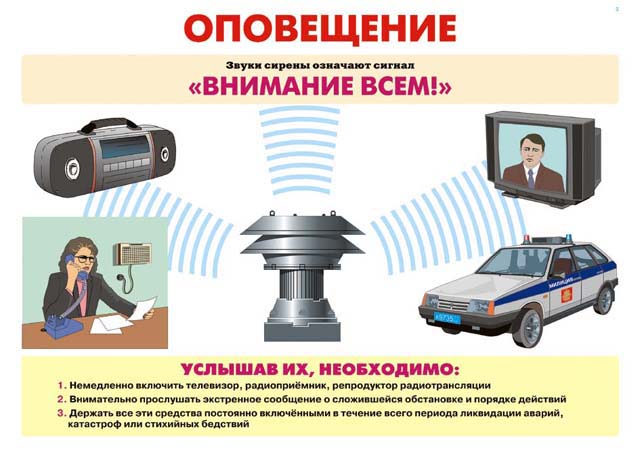 ПРЕДУПРЕДИТЕЛЬНЫЙ  СИГНАЛ 
                 «ВНИМАНИЕ ВСЕМ».
Находясь  дома, на работе  немедленно  включить  TV, радио, радиоточку и  внимательно  выслушать  РЕЧЕВУЮ  ИНФОРМАЦИЮ.

        Если Вы находитесь  на улице –зайти  в  общественное  учреждение, магазин  и  выслушать сообщение.

         Действовать  в  строгом
      соответствии  с  данными  
      указаниями.  

         Оповестить  соседей, оказать  по-
        мощь  больным, детям и престарелым.
Непрерывный    звук  
     сирен или 
     производственные гудки 
     3-5 минут.
4
ДЕЙСТВИЯ  НАСЕЛЕНИЯ  ПО  СИГНАЛУ  О  ЧС  ДОМА (В КВАРТИРЕ)  И  НА  РАБОТЕ.
Выключите газ, свет, воду, в частных домах загасите огонь в печи.
6
Произведите герметизацию квартиры:
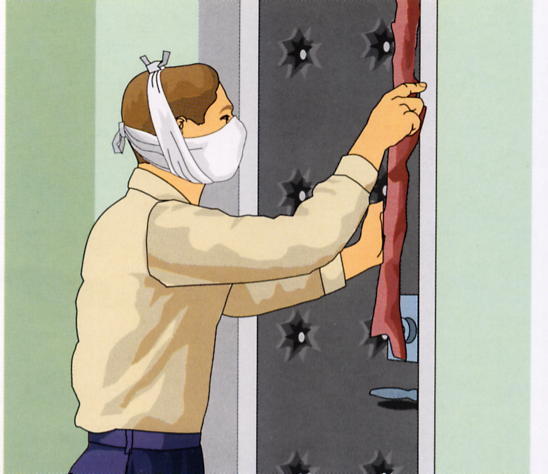 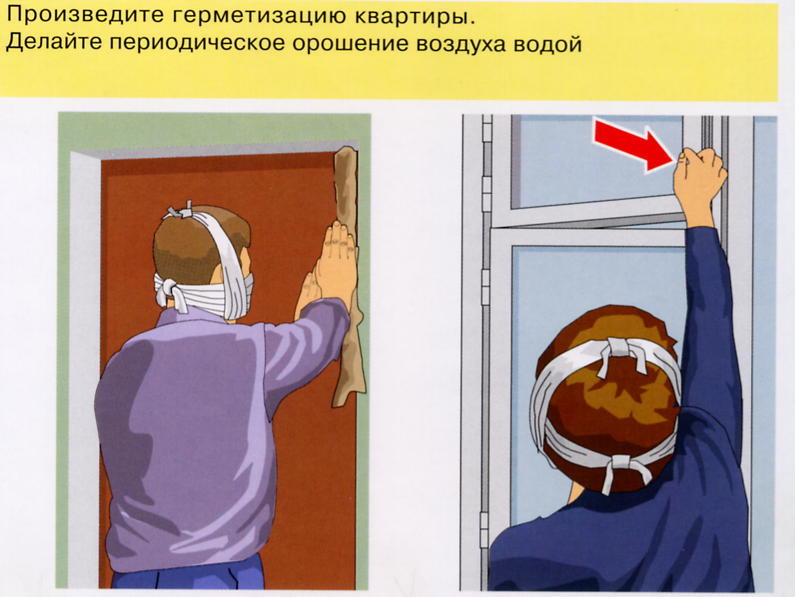 загерметизируйте входную дверь;
7
Произведите герметизацию квартиры:
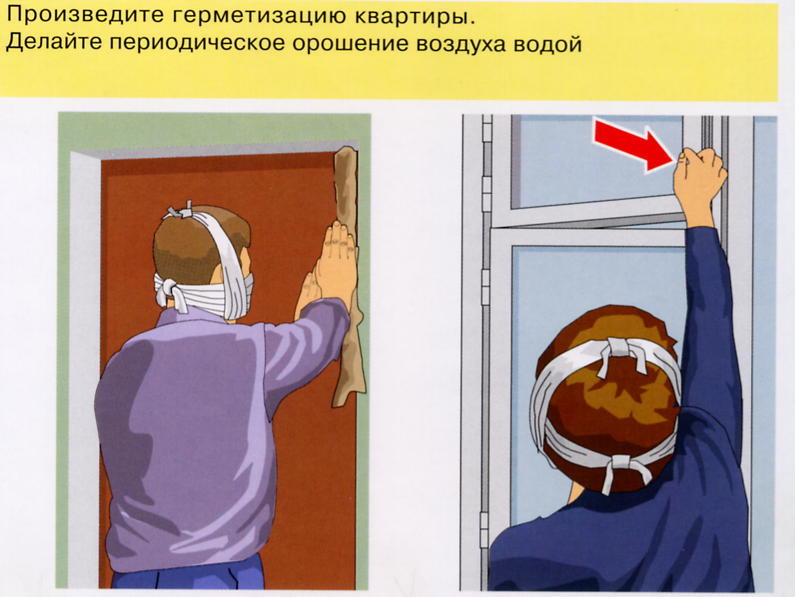 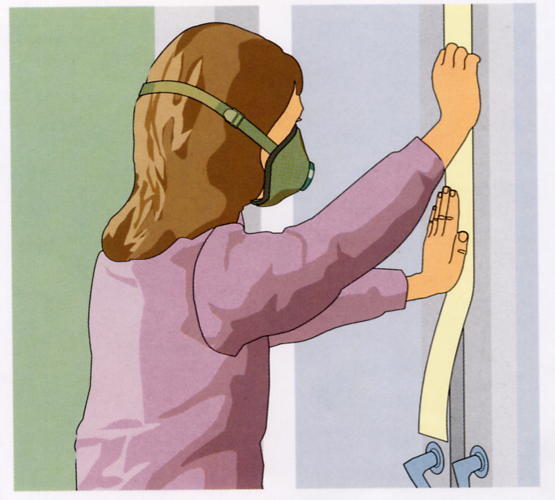 закройте форточки и заклейте окна;
8
Произведите герметизацию квартиры. 
Делайте периодическое орошение воздуха водой.
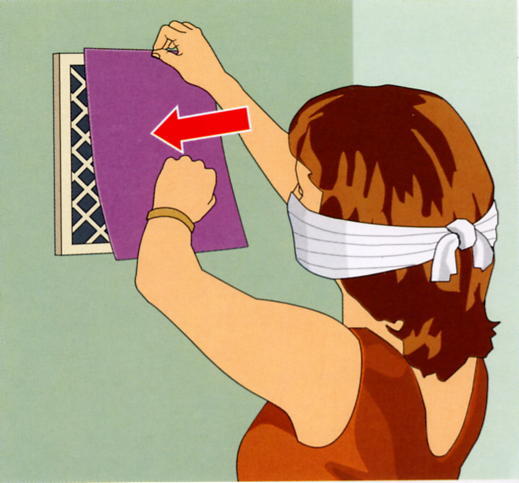 закройте вентиляцию пленкой, закрепив ее пластырем или скотчем.
9
Возьмите с собой документы, деньги, ценности, индивидуальные средства защиты, медицинскую аптечку.
10
Возьмите с собой продукты питания, воду – всё в герметичной упаковке.
11
При эвакуации из опасной зоны, двигайтесь перпендикулярно направлению ветра (под углом 900).
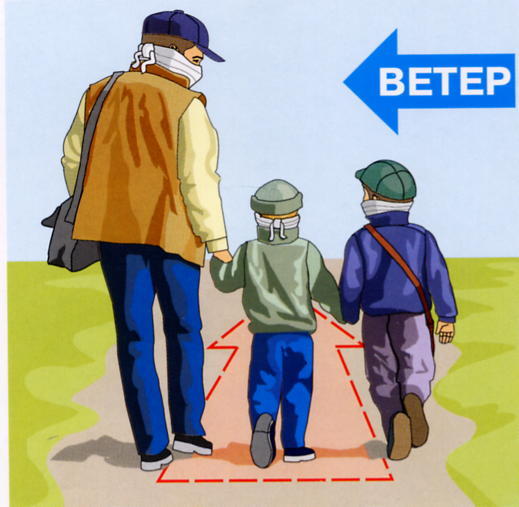 12
Выходите на место сбора или в укрытие.
13